HFMA	
Mississippi chapter
Revenue Cycle Roundtable     - Panel Discussion
January 20, 2023
Panel Members
Chris Loftin
System Director
Baptist Memorial Healthcare
Carol Plato
VP Revenue Cycle
North MS Health System
Matt McHan
Revenue Cycle Director
Magee General Hospital
hfma
mississippi chapter
Agenda
1.

2.

3.
Regulatory Updates

Payer Updates

Closing – Questions/Comments
hfma
mississippi chapter
Regulatory Updates
PAMA (Protecting Access to Medicare Act)
“The next data reporting period is January 1, 2024 through March 31, 2024, will be based on the original data collection period of January 1, 2019 through June 30, 2019.”
https://www.cms.gov/Medicare/Medicare-Fee-for-Service-Payment/ClinicalLabFeeSched/PAMA-Regulations

NSA/GFE (No Surprises Act/Good Faith Estimate)
Delayed requirement that GFE include estimate from co-providers/co-facilities
https://www.cms.gov/files/document/good-faith-estimate-uninsured-self-pay-part-3.pdf

AUC (Appropriate Use Criteria)
Penalty phase delayed again – will not be 1/1/23 as scheduled
https://www.cms.gov/medicare/quality-initiatives-patient-assessment-instruments/appropriate-use-criteria-program
hfma
mississippi chapter
Regulatory Updates
340B – drug pricing program update
US district Court vacated the 340B drug rate (ASP – 22.5%) back to standard rate (usually ASP + 6%)
Claims from 9/28/22 forward to be paid at standard reimbursement rate 
Claims paid prior to 9/28/22 must be manually resubmitted by providers
Guidance from Novitas:
Update 10/21/22: Providers may submit adjustments on any claim submitted for date of service in 2022 paid before September 28, 2022, with the modifier JG by submitting the type of bill (TOB) XX7 with condition code D9 and remarks indicating “340B adjustment.” If adjustments are submitted beyond timely filing, then the TOB will need to be XXQ with the appropriate coding and the remarks indicating “340B adjustment.”  The modifier JG can remain on the claim, but the reduction will no longer be applied.
https://www.beckershospitalreview.com/finance/cms-unveils-340b-hospital-payment-plan-after-court-battle.html
https://www.aha.org/news/headline/2022-10-20-cms-pay-all-eligible-340b-drug-claims-cy-2022-asp-plus-6-due-ahas-legal-victory-result-ahas-successful
hfma
mississippi chapter
Payer Updates
Blue Cross updates for 2023
Letters sent out early November for updates/rates
Appendix B (OP fee schedule) increased by 10% for 2023

UHC returning to ACA in Mississippi for CY2023
Be cautious in signing up, check rates
https://www.beckerspayer.com/payer/unitedhealthcare-to-offer-individual-aca-plans-in-4-new-states.html

DRG audits/downgrades
Some payers (especially MA plans) denying or downgrading DRG rates
Wellcare and Humana especially, maybe others
hfma
mississippi chapter
Payer Updates
MS Medicaid Issues
NPI list issue – impacted some providers starting around 12/16/22
List of all MS provider NPIs and taxonomy codes submitted from DOM to MS Can payers 12/16/22 – some provider info missing – caused claims issues – mainly impacted United Community Plan claims
Update on 1/6/23 – UHC rep stated: “We think we have the issue updated on our side so you can resubmit those claims and if they kick back again, please let me know.”
Taxonomy code list does not include CAH – causing denials since October for some facilities for Medicaid and/or MS Can claims
TPL audit – due 1/13/23 (was originally due in Nov. 2022 but delayed)
Remit code 0810 denials – covered DRG can not be assigned to claim
Remit code 0610 denials – maternity claims denying for units 
Secondary claims
Back to more manual process – manually entering claims through Gainwell portal
Electronic claims can be submitted but will deny requiring a primary EOB submission
Website lacking
Eligibility details underwhelming
Only goes back 1 year
hfma
mississippi chapter
Payer Updates
MS Can bid decision made (pending dispute period and confirmation of awards)
Magnolia, Molina, and TrueCare
UHC is currently appealing the decision
TrueCare should be reaching out to contract soon if they haven’t already
Go-live date for new set of 3 payers expected July 1, 2023
https://medicaid.ms.gov/wp-content/uploads/2022/08/CCO-Procurement-Notice-of-Intent-to-Award-8.10.2022.pdf
hfma
mississippi chapter
Questions/Comments
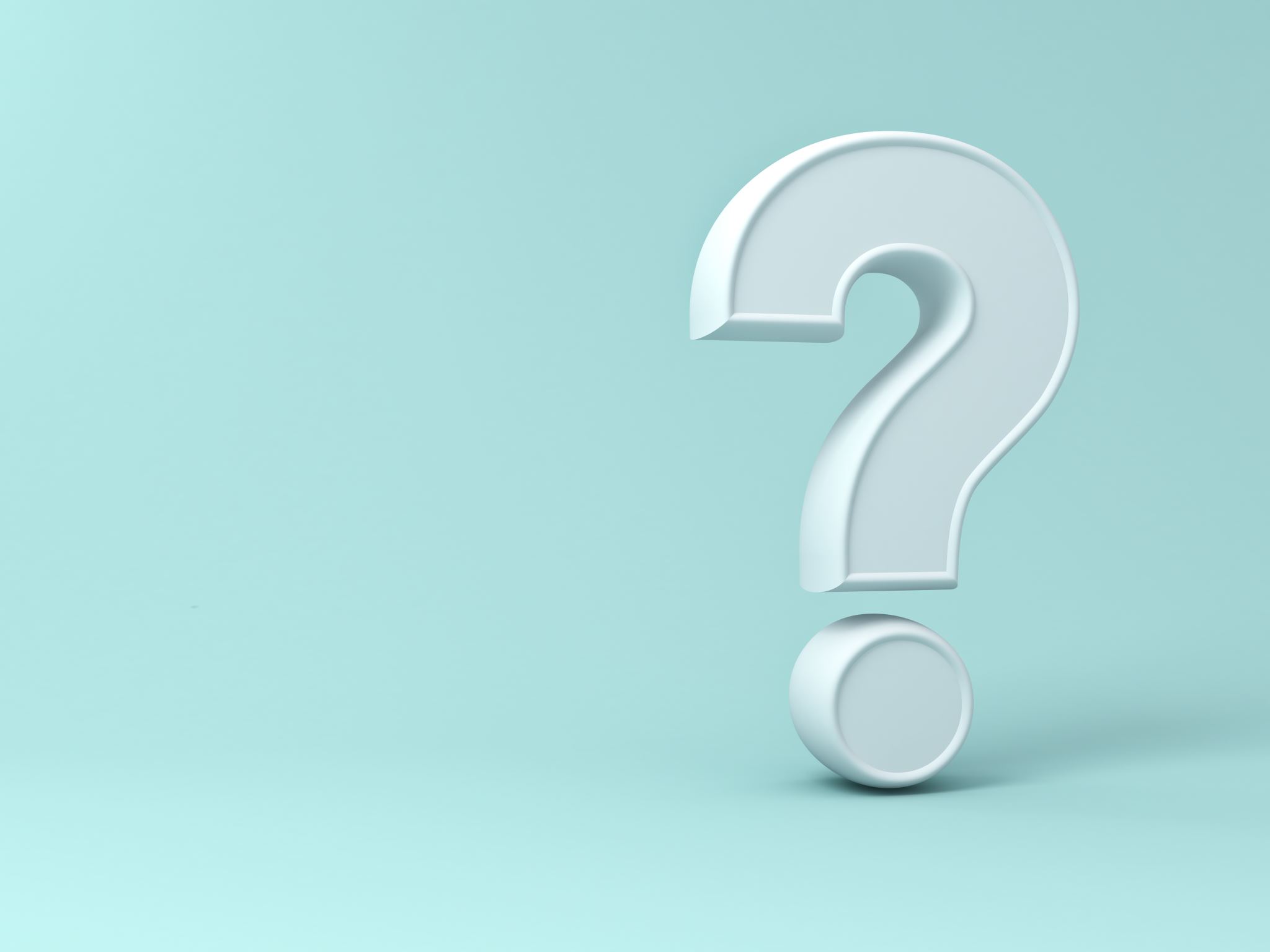 hfma
mississippi chapter